Preparing for theAP Micro ExamResource and Factor MarketsPresented by Kathleen BrennanMay 3, 2021kbrennan@mountsaintmary.org
EconEdLink Membership
You can now access CEE’s professional development webinars directly on EconEdLink.org! To receive these new professional development benefits, become an EconEdLink member. As a member, you will now be able to: 

Automatically receive a professional development certificate via e-mail within 24 hours after viewing any webinar for a minimum of 45 minutes
Register for upcoming webinars with a simple one-click process 
Easily download presentations, lesson plan materials and activities for each webinar 
Search and view all webinars at your convenience 
Save webinars to your EconEdLink dashboard for easy access to the event

You may access our new Professional Development page here
Professional Development Certificate
To earn your professional development certificate for this webinar, you must:

Watch a minimum of 45-minutes and you will automatically receive a professional development certificate via e-mail within 24 hours.

Accessing resources: 

You can now easily download presentations, lesson plan materials, and activities for each webinar from EconEdLink.org/professional-development/
Agenda
Overview of AP Micro Exam
Factor Markets 
Example Problems
Resources for Review
Questions?
Objectives
Review factor markets in the context of the AP Micro exam.
Obtain resources that can be used to prepare students for AP Micro exam.
Answer questions on factor markets.
AP Micro Exam Dates
Wednesday, May 12 @ 12:00 PM LOCAL
Friday, May 28 @ 4:00 PM EDT
Tuesday, June 8 @ 4:00 PM EDT
AP Micro Exam
Section I: Multiple Choice
	60 questions- 70 minutes, 66% of Exam Score
Section II: Free Response
	3 questions- 60 minutes, 33% of Exam Score
		1 long- 50% of section score
		2 short- each worth 25% of section score
Order of FRQs on Digital Exam
Short free-response question
Short free-response question
Long free-response question
- Students cannot go back to questions they have already      answered, nor skip ahead on the digital exam
- Calculators are ONLY permitted on the digital exam
Digital/Remote AP Exams
Information for Digital/Remote AP Exams
Students are permitted to install the app on their own computer at cb.org/ap2021examapp
Digital practice on the app is now available
Three days prior to exam, students will complete exam set-up for EACH digital exam
On day of exam, students must check in 30 minutes prior to exam
AP ClassroomAP Central
AP Microeconomics Exam
Basic Economic Concepts (12-15%)
Supply and Demand (20-25%)
Production, Cost, and Perfect Competition (22-25%)
Imperfect Competition (15-22%)
Factor Markets (10-13%)
Market Failure and the Role of Government (8-13%)
5.1 Introduction to Factor Markets
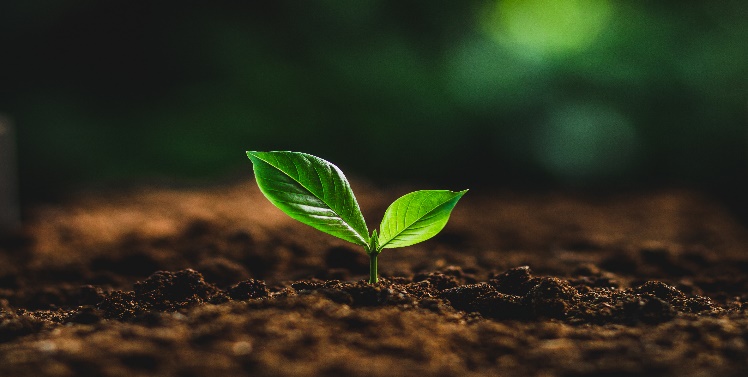 Land - Rent
Labor - Wage
Capital - Interest
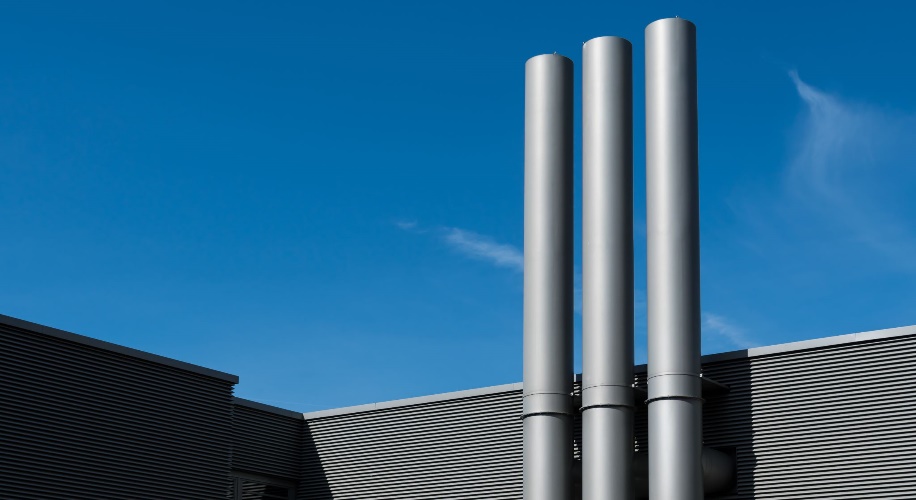 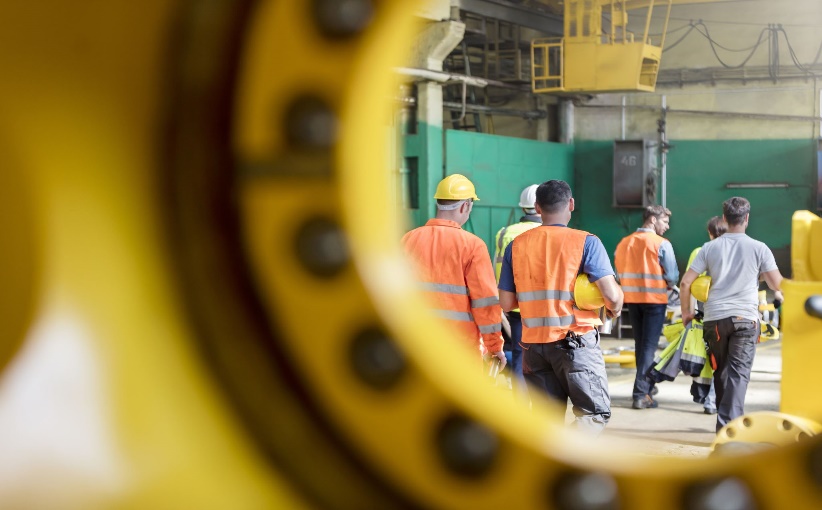 Labor Market
Demand for Labor
Inverse relationship between wage rate and the quantity demanded of labor
Demand for labor is a derived demand
Productivity of the worker (i.e. Marginal Product)
Price of the output the worker creates (i.e. Price)
Firm’s Demand for Labor
Market Demand for Labor= ∑ MRP
Market Supply for Labor
SL
Labor Market
5.2 Changes in Factor Demand
Shifts in Labor Demand (DL = MRP)
Price of the output
Productivity of the worker
Change in the price of other resources 
Substitute resources (workers vs. robots, technology)
5.2 Changes in Factor Supply
Shifts of Labor Supply
1.  Education
2.  Working Conditions
3.  Age Distribution
4.  Immigration/Emigration
5.  Preference for Leisure
6.  Cultural Expectations
5.3 Perfectly Competitive Labor Market Characteristics
Many firms are hiring workers
No one firm is large enough to influence the market
Many workers with identical skills
Wage is constant 
Workers are wage takers (SL is perfectly elastic)
Firms can hire as many workers as they want at market wage
5.3 Perfectly Competitive Labor Market and Firm
5.3 Profit Maximization in Perfectly Competitive Labor Market
Firm’s  Demand for Labor
Firm’s  Supply of Labor
Wage rate is determined in the market
Firm can hire all the workers it wants at the market wage
Marginal Resource Cost (MRC) = wage rate
MRC is constant (perfectly elastic)
Marginal Revenue Product
MRP =  Marginal Product x Price of Product (MP x P)
Alternatively: 
MRP = Δ Total Revenue     		          Δ  Labor
5.3 Profit Maximization  Perfectly Competitive Labor Markets
Firms will continue to hire workers until:
	             MRP = MRC
5.3 Profit Maximization in Perfectly Competitive Labor Markets
Reviewecon.com
5.3 Profit Maximization in Perfectly Competitive Markets
Cost Minimization Rule
Firms want the highest possible marginal product for each dollar spent on inputs
Firms adjust their hiring of inputs until the marginal product per dollar spent is equal for all inputs
        MPL /PL =  MPK /PK
5.3 Profit Maximization in Perfectly Competitive Markets
Cost Minimization Rule
If MPL /PL >  MPK /PK , the firm can move $1 from hiring capital to hiring labor and get more output from it.  
The firm will continue to substitute labor for capital until the falling marginal product of labor per dollar meets the rising marginal product of capital per dollar.
Least Cost RuleMPL /PL =  MPCK /PK
If you only have $35 to spend, the best combination is 2 workers and 3 units of capital 
1st capital (MP/P=4) costs $5, 1st labor (MP/P=3) costs $10, 2nd capital (MP/P =3) costs $5, 2nd labor (MP/P = 2) costs $10, 3rd capital (MP/P = 2) costs $5.
Profit Maximizing Rule for Combining Resources
MRPx = MRCx , MRPy = MRCy  can be rewritten as ratios
MRPx   =   MRPy  = 1

The firm is hiring where MRP = MRC for each resource.
MRCx                  MRCy
5.4 Monopsony- Imperfect Competition in Labor Markets
One firm hiring workers
The firm is large enough to manipulate the market
Workers relatively immobile
Firm is a wage maker	
Firm’s supply of labor is the market supply
To hire additional workers, the firm must offer a higher wage
Market Supply for Labor
SL
(to hire more workers, the monopsonist must increase the wage)
5.4 MonopsonyRelationship between wage and marginal resource cost
5.4 MonopsonyMRC of Labor > Supply of Labor
5.4 Monopsony Profit Maximizing Qm is where MRC = MRP; the wage rate is Wm
Reviewecon.com
5.4 Monopsony and Deadweight Loss
Reviewecon.com
Sample Questions
(2008) Practice Form B FRQ #3
(2008) Practice Form B FRQ #3 Answer Key
(2010) FRQ #2
(2010) FRQ #2 Answer Key
(2011) B FRQ #3
(2011) B FRQ #3 Answer Key
AP ClassroomAP Central
AP Classroom
Personal Progress Checks for Each Unit
AP Question Bank
AP Microeconomics Resources
Review Econ 
ACDC Econ 5.1
ACDC Econ 5.2
ACDC Econ 5.3
ACDC Econ 5.4
ACDC Micro Topics
Additional Resources
AP Micro Review- Gabe Ren
Kahn Academy
Every AP Micro Graph Explained
Jason Welker-https://www.econclassroom.com/wp-content/uploads/2012/04/AP-Micro-Exam-study-guide.pdf
AP Micro Cue Card by Sally Dickson
CEE Affiliates
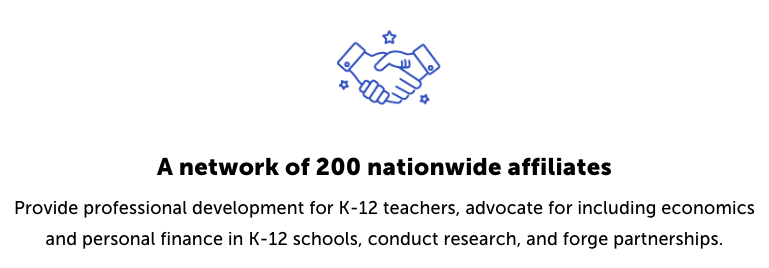 https://www.councilforeconed.org/resources/local-affiliates/
Thank You to Our Sponsors!
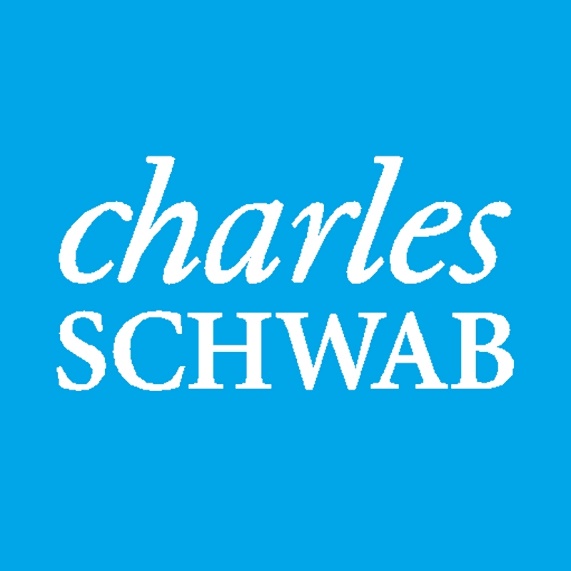 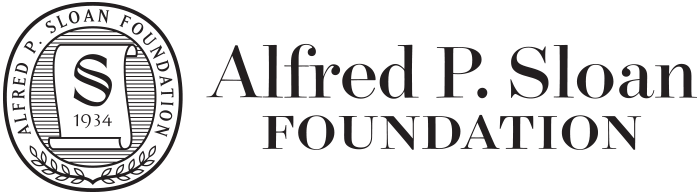 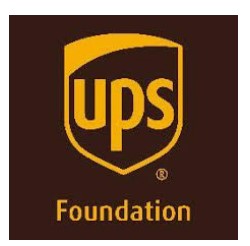 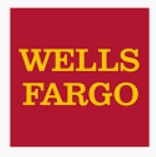 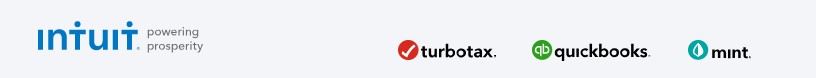